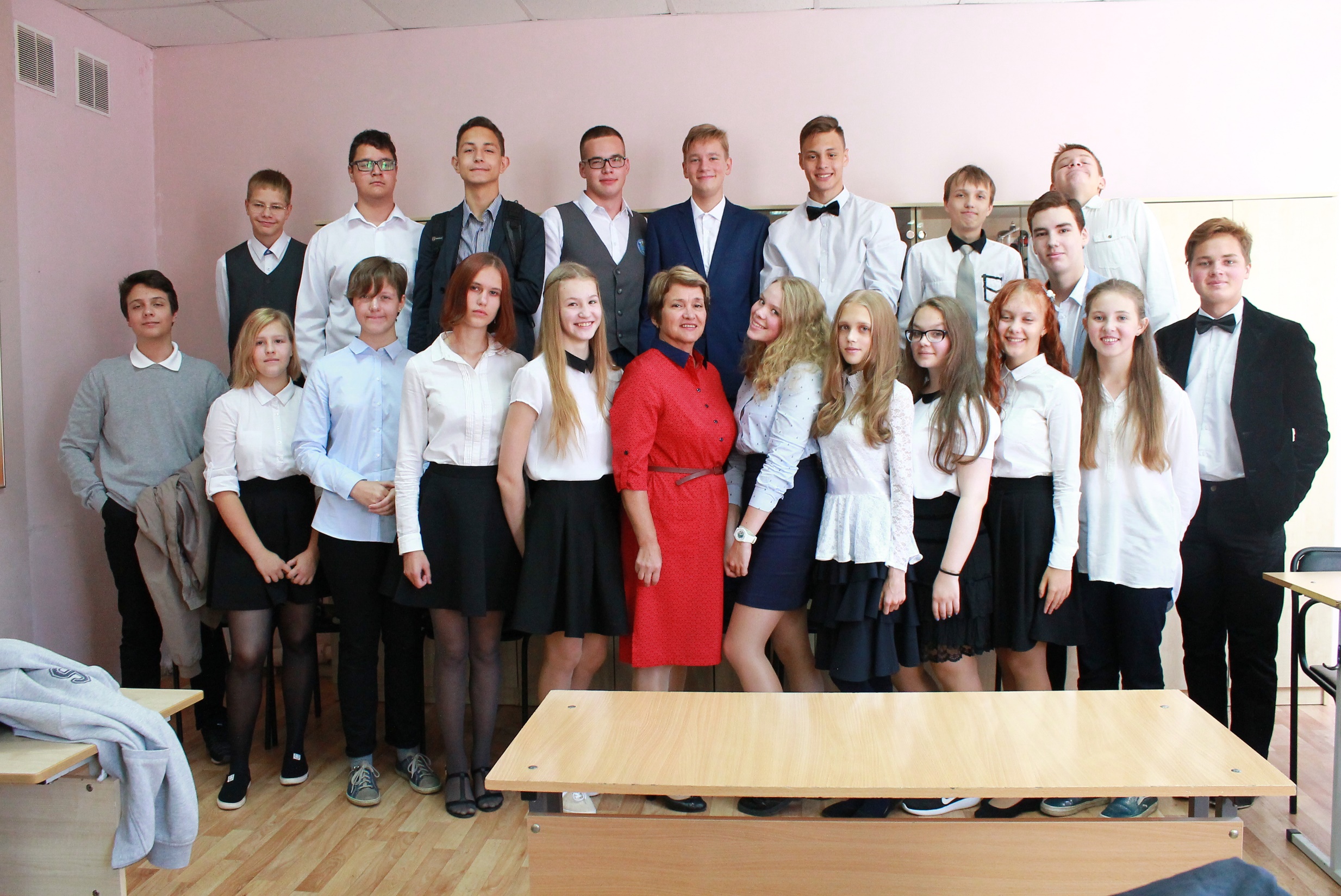 Визитная карточка 9 «Б» класса
Дружный класс
Наш класс любит учиться
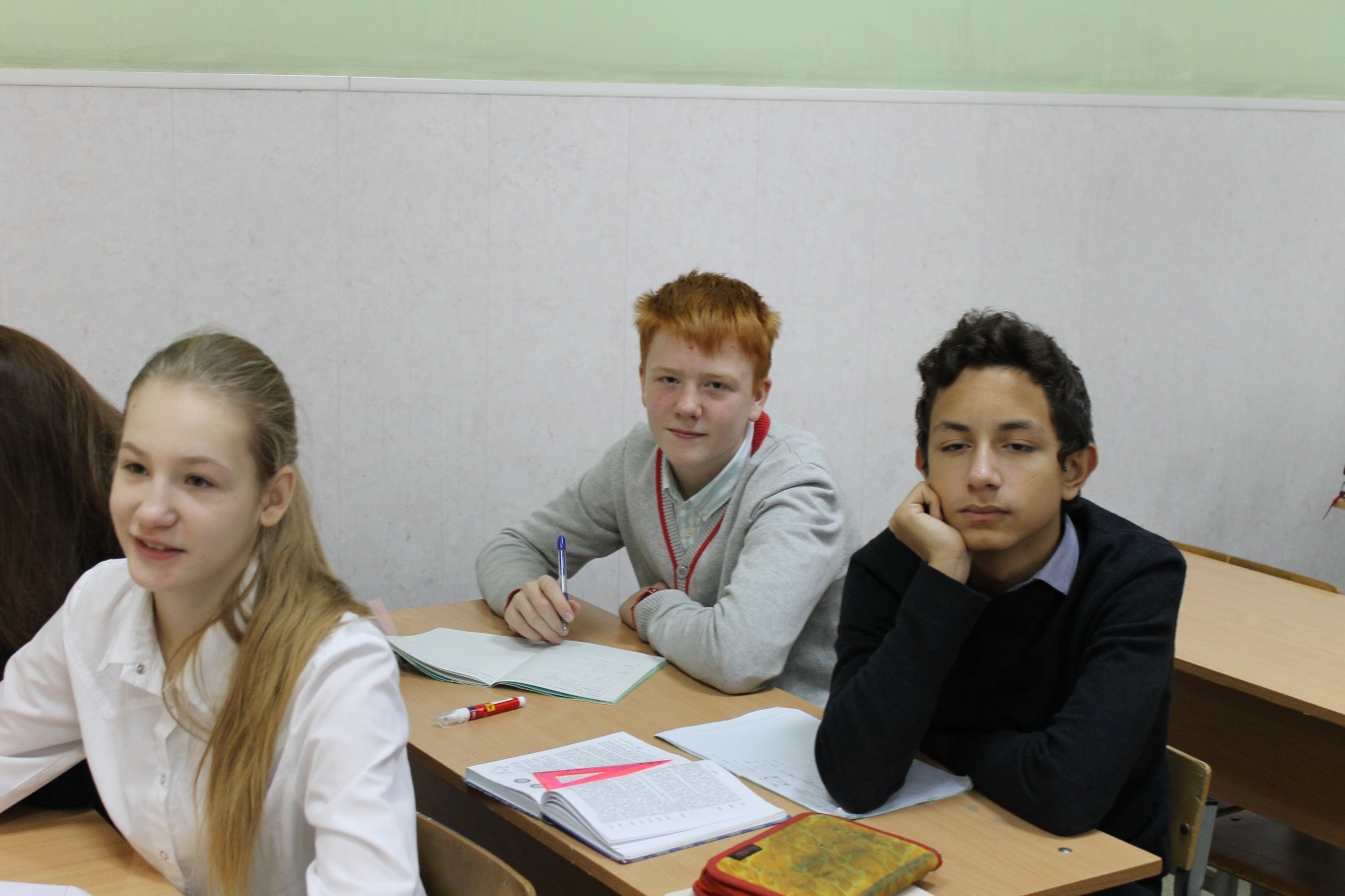 Мы любим отдыхать
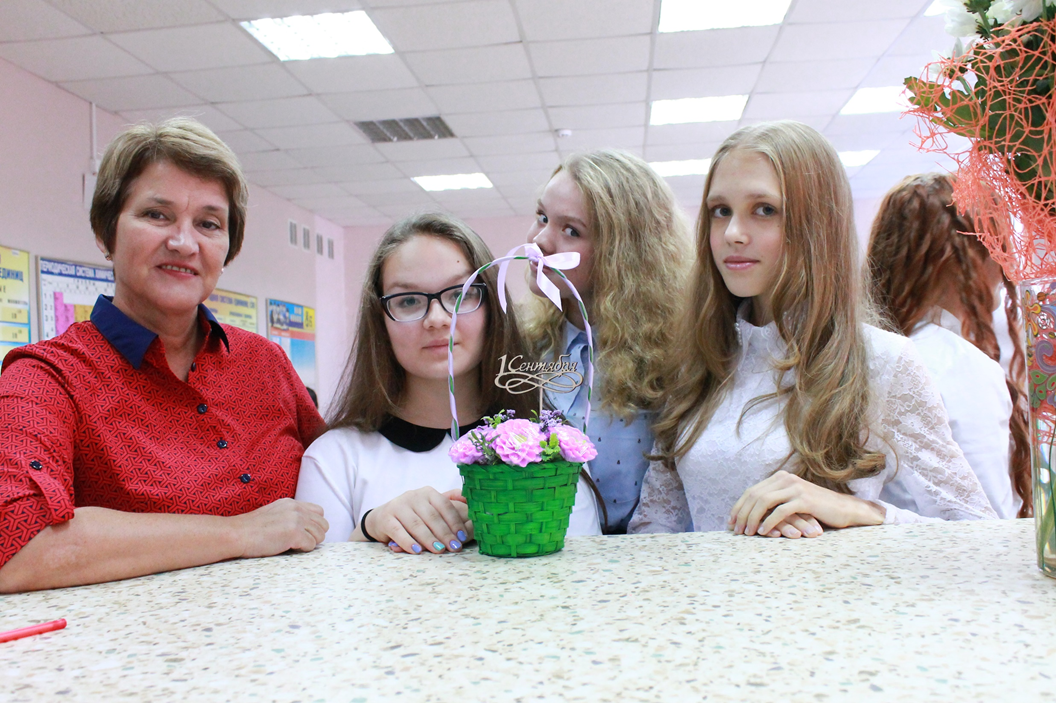 Мы умеем трудиться
У нас хороший аппетит
Мы любим путешествовать
Наши увлечения
Мы спортсмены
Мы артисты
Большое спасибо Вам, наш замечательный и дорогой классный руководитель. Вы для нас — верная поддержка и добрый совет, Вы всегда отнесётесь к любой проблеме с пониманием, Вы всегда можете подбодрить и подарить светлую надежду. Спасибо за то, сделали наш класс дружным и весёлым, за то, что в школе нас всегда ждут интересные занятия и увлекательный досуг.
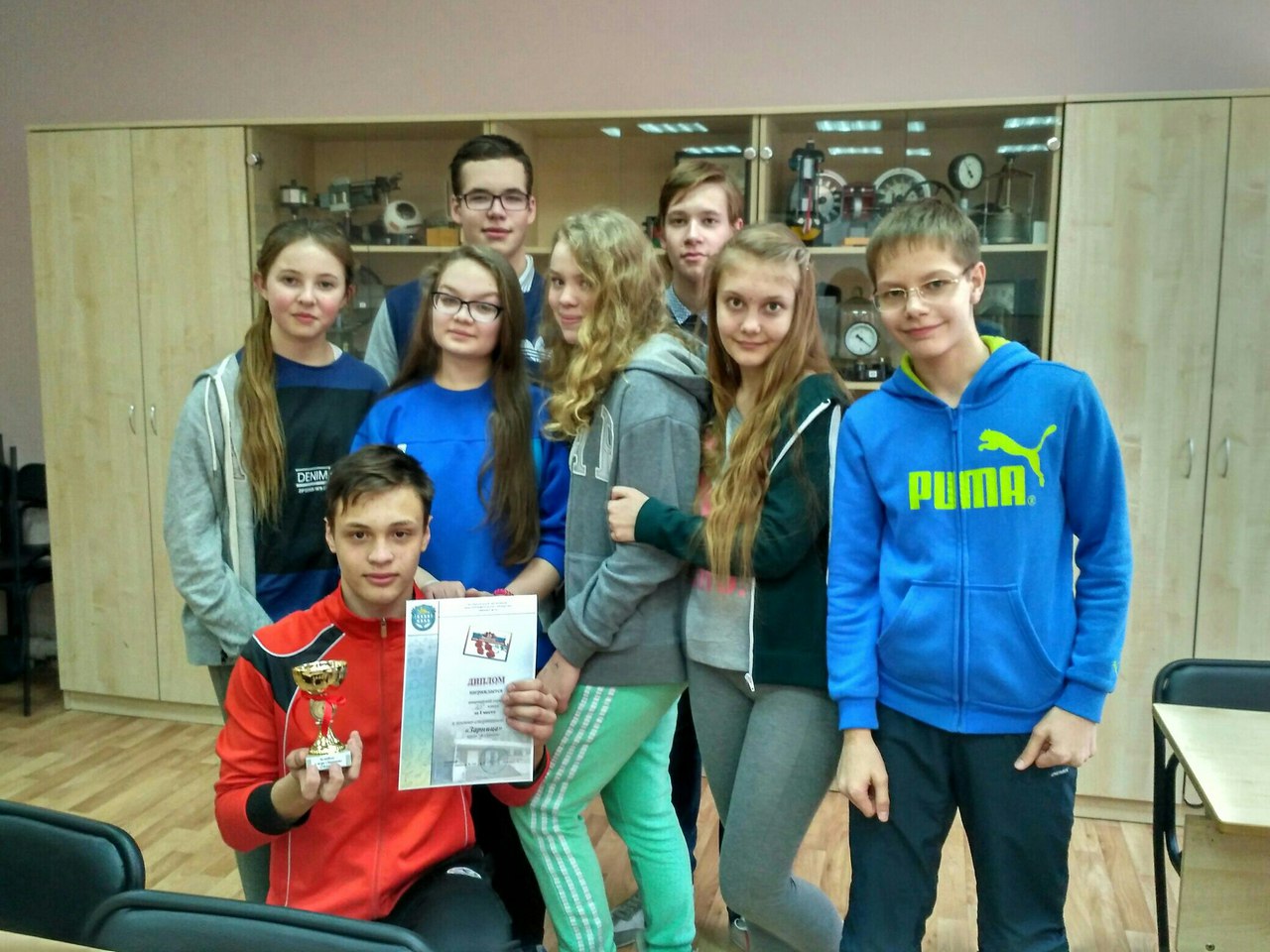